20begir.com
مینی تم داروخانه
اینجا جایی است که ارائه شما شروع می شود
نام داروخانه
فهرست مطالب
02
03
01
بخش
بخش
بخش
موضوع بخش را در اینجا شرح دهید
موضوع بخش را در اینجا شرح دهید
موضوع بخش را در اینجا شرح دهید
نام داروخانه
01
داروخانه
در صورت نیاز می توانید زیرنویس را در اینجا وارد کنید
نام داروخانه
نکات داروسازی
آیا می دانید چه چیزی به شما کمک می کند تا نظر خود را روشن کنید؟ لیست هایی مانند این:
آنها ساده هستند
شما می توانید ایده های خود را به وضوح سازماندهی کنید
خرید شیر را هرگز فراموش نخواهید کرد!

و مهم‌ترین چیز: مخاطب از ارائه شما غافل نخواهد شد
نام داروخانه
کلمات عالی
نام داروخانه
داروها
سنتی
نوین
قالب پاورپوینت داروسازی قابل ویرایش
 می باشد
قالب پاورپوینت داروسازی قابل ویرایش 
می باشد
نام داروخانه
ابزار داروخانه
عنوان در اینجا
عنوان در اینجا
عنوان در اینجا
قالب پاورپوينت حرفه ای ، قابل ویرایش ، جهت استفاده در جلسات دفاع رساله ، پایان نامه ، پروپوزال و سمینار و .... می باشد.
قالب پاورپوينت حرفه ای ، قابل ویرایش ، جهت استفاده در جلسات دفاع رساله ، پایان نامه ، پروپوزال و سمینار و .... می باشد.
قالب پاورپوينت حرفه ای ، قابل ویرایش ، جهت استفاده در جلسات دفاع رساله ، پایان نامه ، پروپوزال و سمینار و .... می باشد.
نام داروخانه
چهار ستون
عنوان در اینجا
عنوان در اینجا
عنوان در اینجا
عنوان در اینجا
قالب پاورپوینت داروسازی قابل ویرایش می باشد
قالب پاورپوینت داروسازی قابل ویرایش می باشد
قالب پاورپوینت داروسازی قابل ویرایش می باشد
قالب پاورپوینت داروسازی قابل ویرایش می باشد
نام داروخانه
عناصر داروسازی
عنوان در اینجا
عنوان در اینجا
عنوان در اینجا
محتوا در اینجا
محتوا در اینجا
محتوا در اینجا
عنوان در اینجا
عنوان در اینجا
عنوان در اینجا
محتوا در اینجا
محتوا در اینجا
محتوا در اینجا
نام داروخانه
9h 55m 23s
قالب پاورپوینت داروسازی قابل ویرایش می باشد
333,000.000
قالب پاورپوینت داروسازی قابل ویرایش می باشد
نام داروخانه
یک تصویر ارزش هزار کلمه است
نام داروخانه
مهارت ها
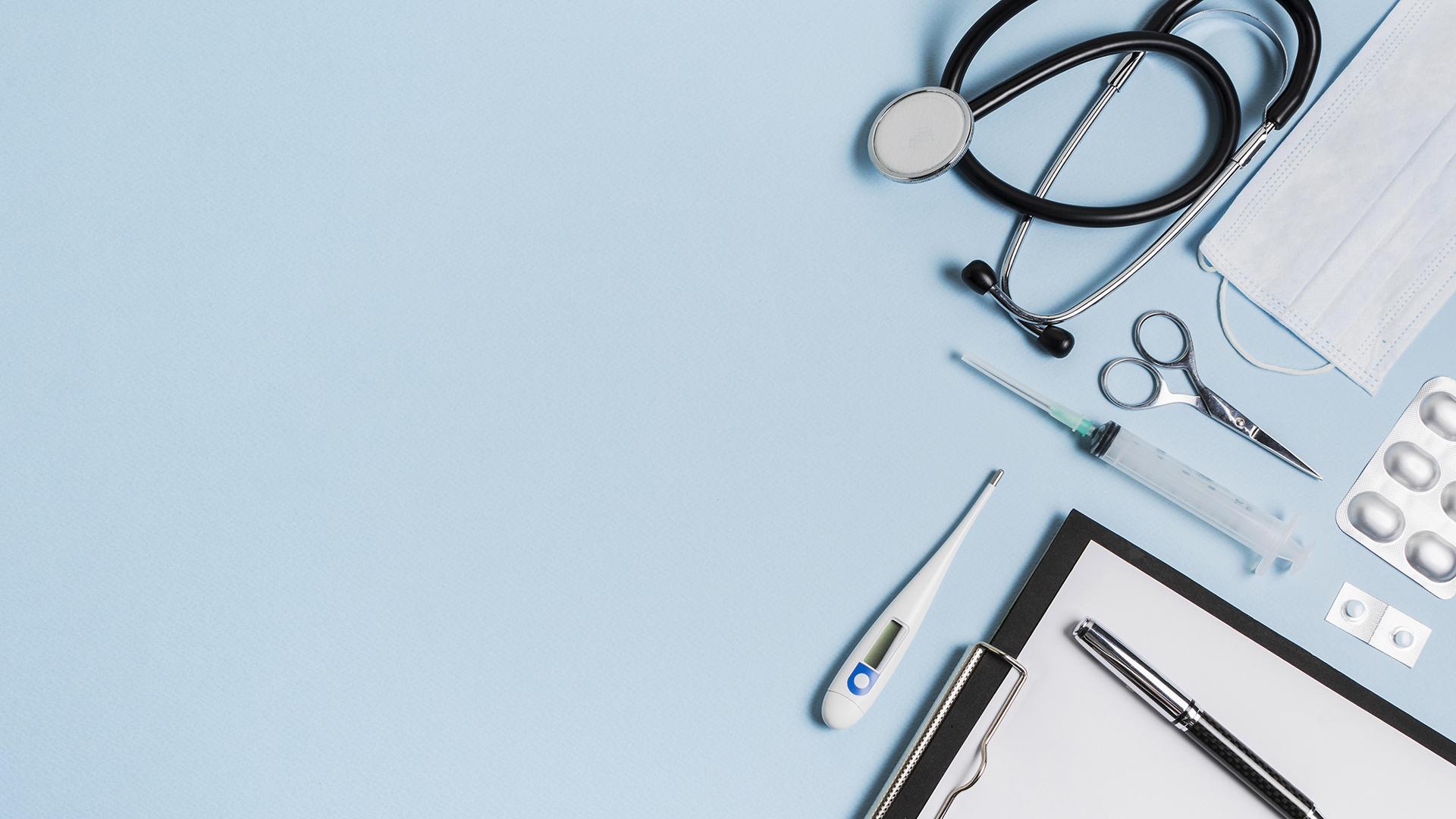 این قالب شامل اسلایدهایی با طراحی زیبا و جذاب، تصاویر بیانی، نمودارها، جداول و فهرست منابع است که به شما کمک می کند تا مفاهیم خود را به طور روان و قابل درک ارائه دهید. همچنین، این قالب حاوی گزینه های ویرایش پذیری است و شما می توانید آن را به صورتی که می خواهید ویرایش کنید.
نام داروخانه
1,234,567
اعداد بزرگ توجه مخاطبان شما را جلب می کند
نام داروخانه
داروخانه های ما
واشنگتن
آدرس داروخانه را بنویسید
کالیفرنیا
آدرس داروخانه را بنویسید
کلورادو
آدرس داروخانه را بنویسید
نام داروخانه
تقویم پزشکی
نام داروخانه
اسکرین شات
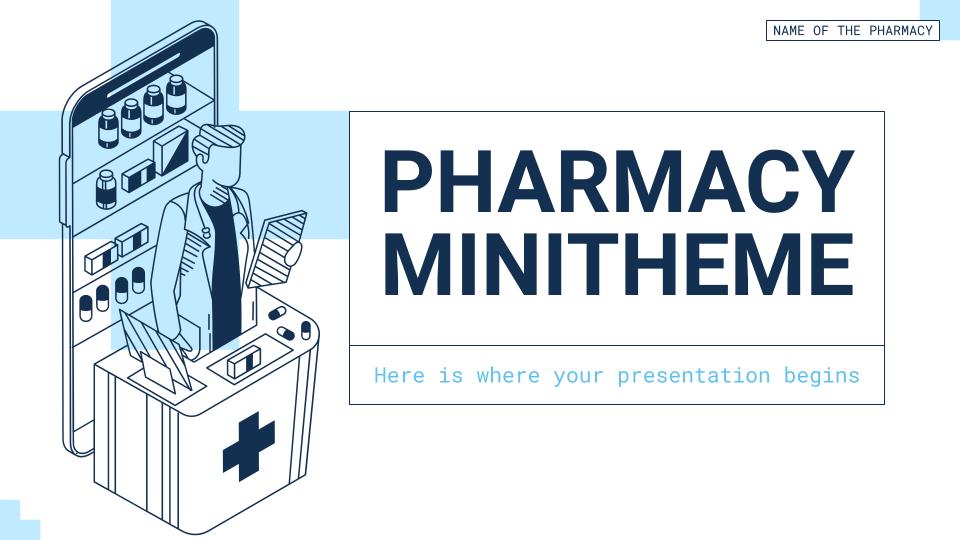 می توانید تصویر روی صفحه را با کار خود جایگزین کنید. فقط روی آن کلیک راست کرده و گزینه Replace image را انتخاب کنید.
نام داروخانه
این یک نمودار است
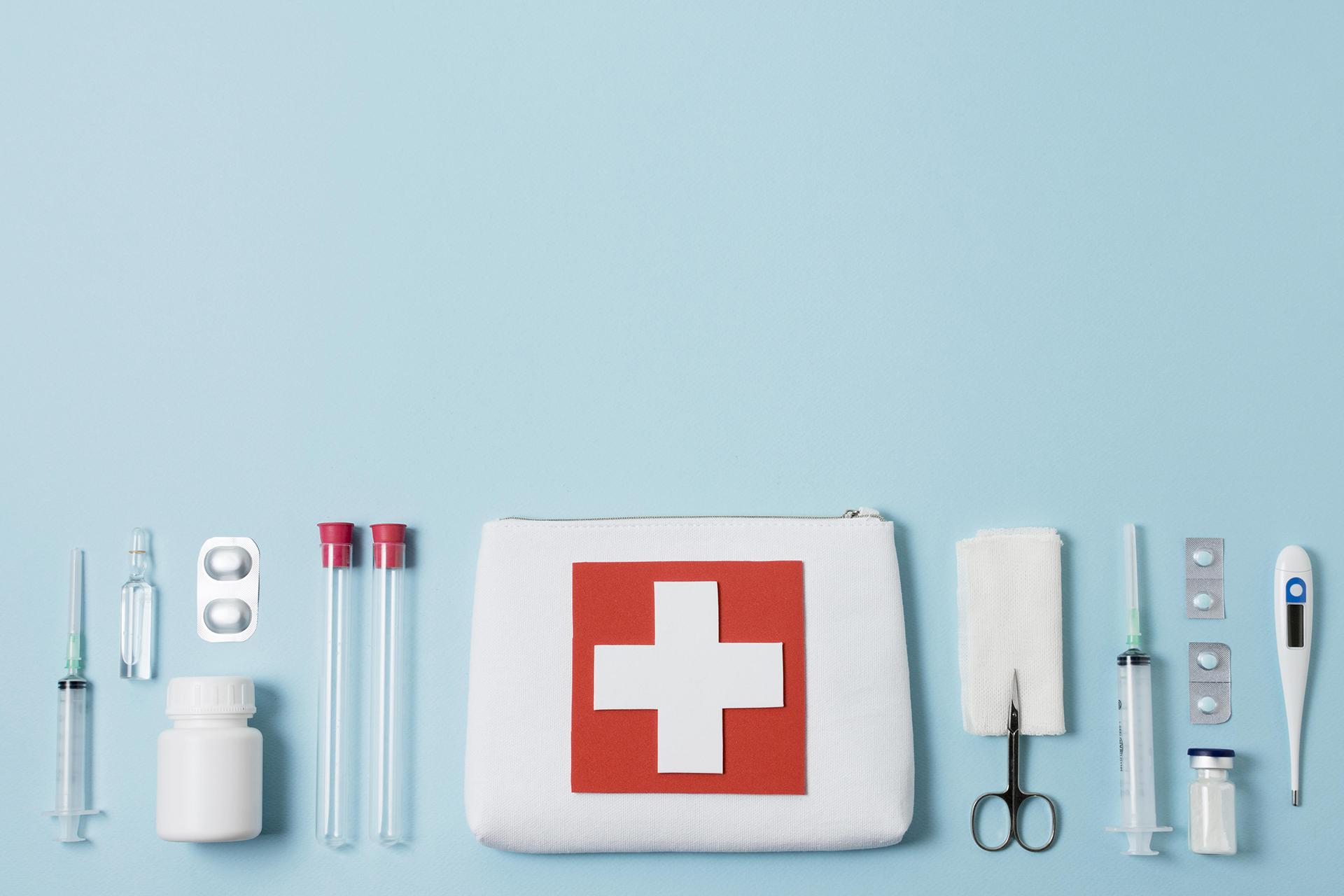 عنوان در اینجا
عنوان در اینجا
عنوان در اینجا
عنوان در اینجا
اسم قشنگی داره
اسم قشنگی داره
اسم قشنگی داره
اسم قشنگی داره
نام داروخانه
جدول زمانی
1
2
3
4
5
قالب پاورپوینت داروسازی قابل ویرایش می باشد
قالب پاورپوینت داروسازی قابل ویرایش می باشد
قالب پاورپوینت داروسازی قابل ویرایش می باشد
قالب پاورپوینت داروسازی قابل ویرایش می باشد
قالب پاورپوینت داروسازی قابل ویرایش می باشد
نام داروخانه
این یک نمودار است
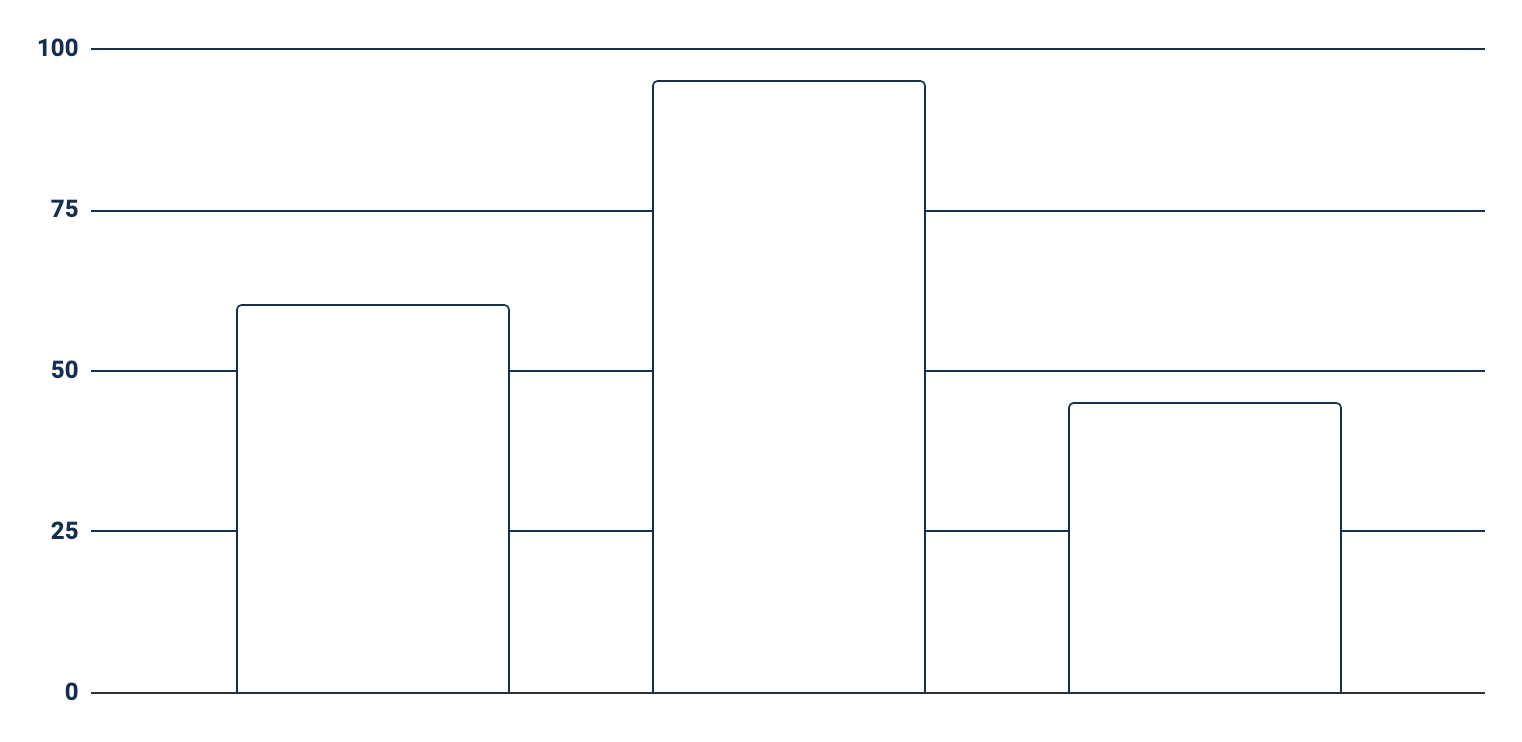 پیوند موجود در نمودار را دنبال کنید تا داده‌های آن را تغییر دهید و سپس پیوند جدید را در اینجا جای‌گذاری کنید. برای اطلاعات بیشتر اینجا را کلیک کنید
60%
95%
45%
عنوان
عنوان
عنوان
نام داروخانه
با تشکر از شما دوستان عزیز ... !
آیا هیچ سوالی دارید؟
youremail@freepik.com / 620 421 838 / yourcompany.com
لطفاً این اسلاید را برای ذکر منبع نگه دارید
بسته آیکون